LECTURE 25: PRACTICAL ISSUES INDISCRIMINATIVE TRAINING
Objectives:Supervised Learning
Resources:AG: Conditional Maximum LikelihoodDP: Discriminative MAPLW: Discriminative MPE LW: Discriminative Linear TransformKY: Unsupervised Training
•	URL: .../publications/courses/ece_8423/lectures/current/lecture_25.ppt
•	MP3: .../publications/courses/ece_8423/lectures/current/lecture_25.mp3
Review
Discriminative models directly estimate the class posterior probability. The goal is to directly minimize error rate.
There are three general classes of discriminative algorithms: maximum mutual information (MMI), minimum classification error (MCE) and minimum “phone” or “word” error (MPE/MWE). We will focus here on MMIE.
MMI classifier design is based on maximizing the mutual information between the observed data and their corresponding labels.
The reestimation formulas have been derived for the mean and diagonal covariance matrices for a state j and mixture component m:
Discriminative training is a form of adaptation in that the new mean is a weighted combination of the old mean,     , and a difference of the MLE weighted sample mean and the mean of the incorrect choices,               .
D is an adaptation control that is set to ensure the variance remains positive, and to control the proportion of the prior and the estimate from the adaptation data. It is possible to set D specific to each mixture component.
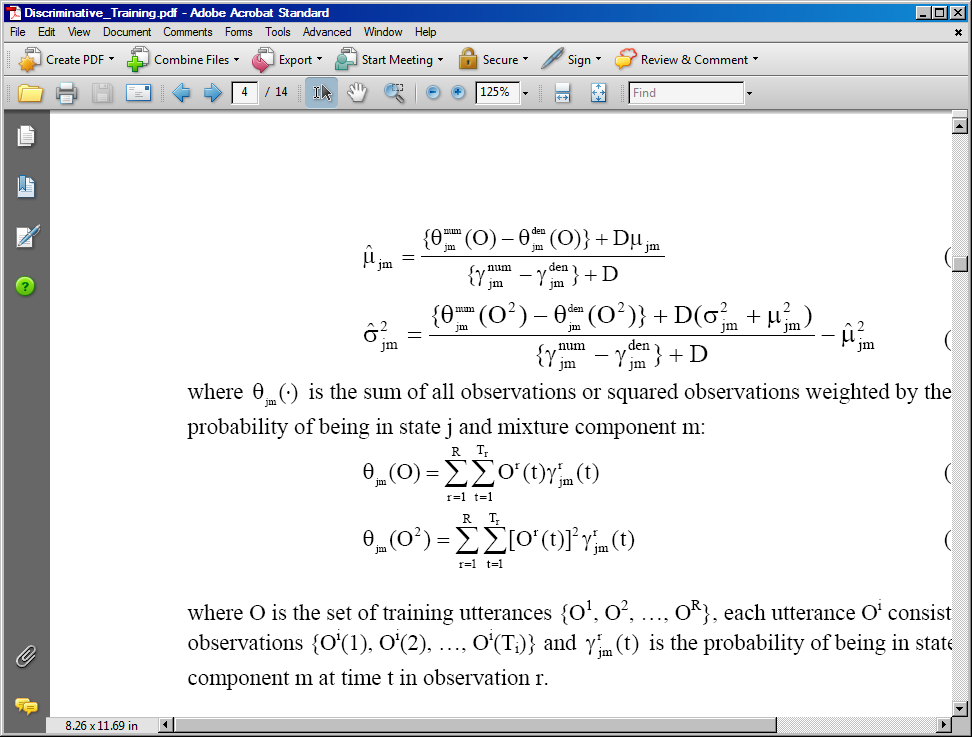 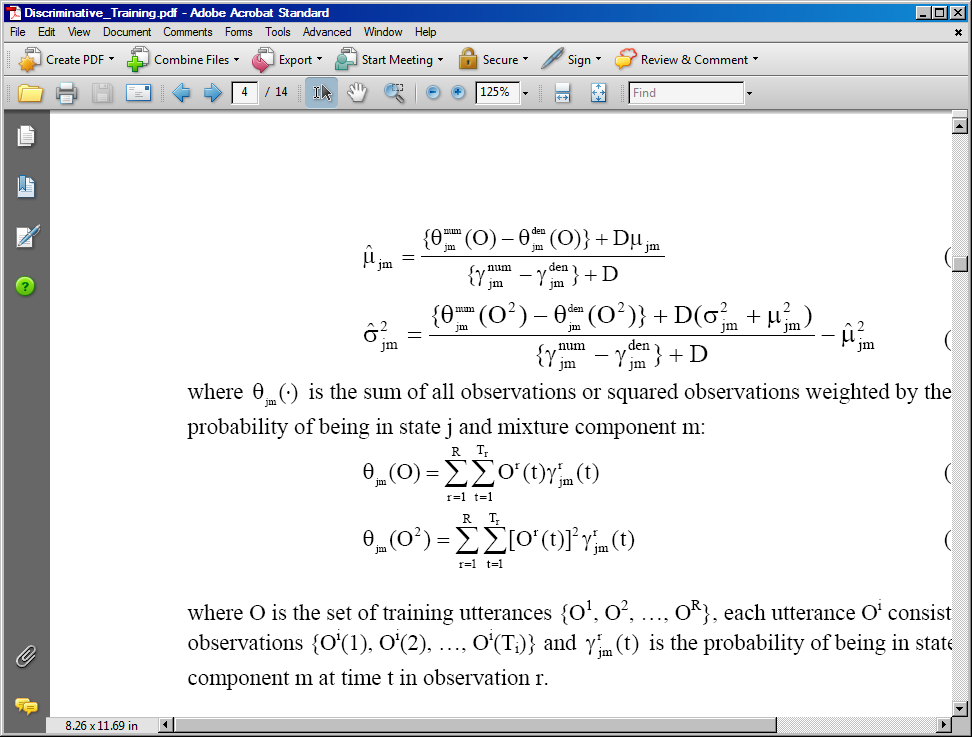 Estimation of Occupancies for Competing Hypotheses
is the mean of the observation vectors weighted by the occupancies;        is a similar quantity for the incorrect, or alternate hypotheses.
The essence of discriminative training is to increase the probability of the correct choice (MLE) and decrease the probability of the incorrect choices.
We note that calculation of the Gaussian occupancies (i.e. the probability of being in state j and component m summed over all time) is required. In MLE training, these quantities are calculated for each training observation using the forward-backward algorithm (and transcriptions of the data).
For MMIE training, we need counts, or occupancies, for both the correct model (numerator) and all competing models (denominator).
The latter is extremely expensive and has been the subject of much research. For problems not involving hidden or Markov models, such as the direct estimation of the parameters of a Gaussian mixture distribution, the correct state can be taken as the individual state that is most likely (e.g., Viterbi decoding). The incorrect states are simply all other states.
Further, for small scale problems, the computation of the occupancies for the incorrect states can be done exhaustively.
However, for large-scale problems, the number of incorrect choices is an extremely large, almost unlimited space, and calculation of these occupancies using a closed-form solution is prohibitive.
Using N-Best or Lattices for Calculating Occupancies
Hence, we need a method of generating all possible state sequences, or explanations of the data. There are two related methods of producing such estimates:
N-best lists: produced using a stack decoding-type approach in which the N most likely explanations for the observation sequences are produced. For MLE estimation, N can be small, on the order of 100. For discriminative training, N should be very large (e.g., 1000 or more). 
Lattices: a representation of the hypothesisspace in which the start and stop time ofindividual symbols are arranged in a connectedgraph. Candidates are output if they exceedsome preset likelihood threshold so that thesize (referred to as the depth) of the lattice canbe controlled.
The occupancies for         are computed using the normal forward-backward algorithm over the lattice. However, only the arcs corresponding to the correct symbols composing the hypothesis (e.g., phones and words) are considered. This requires knowledge of the correct transcription of the data, which makes this a supervised learning method.
The occupancies for          are computed by considering all paths in the lattice.
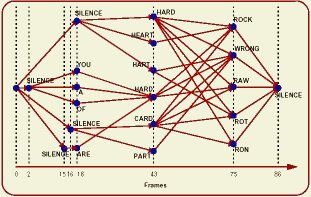 Combining MMI and MAP for Adaptation
Why introduce MAP into MMIE?
The derivation of MMI-MAP begins by adding a prior to our log posterior:
This leads to an auxiliary function of the form:
The form of the prior used in this version of MAP is a product of Gaussians for each parameter:
The smoothing function,                , is introduced to facilitate the optimization process, but does not change the location of the optimum parameter setting. It can also be interpreted as a log prior:
MMI-MAP Adaptation Equations
The process of inserting this smoothing function and modeling it as a log prior is referred to as I-smoothing.     represents the likelihood of the adaptation data given the ML or “num” model.
Under these assumptions, the components of our MMI reestimation equations can be modified as follows:
These are applied to our MMI equations:
Hence, our MMI-MAP approach integrates prior knowledge of the parameters, ML estimates from training data, and MMI-MAP estimates from the adaptation data. Typically,                while               .
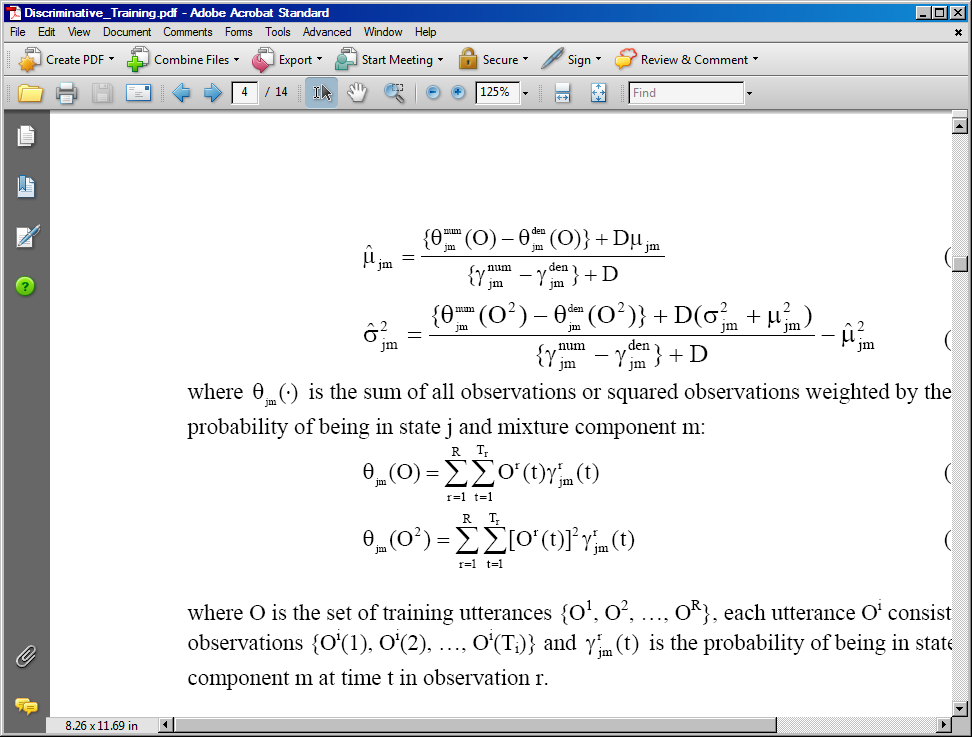 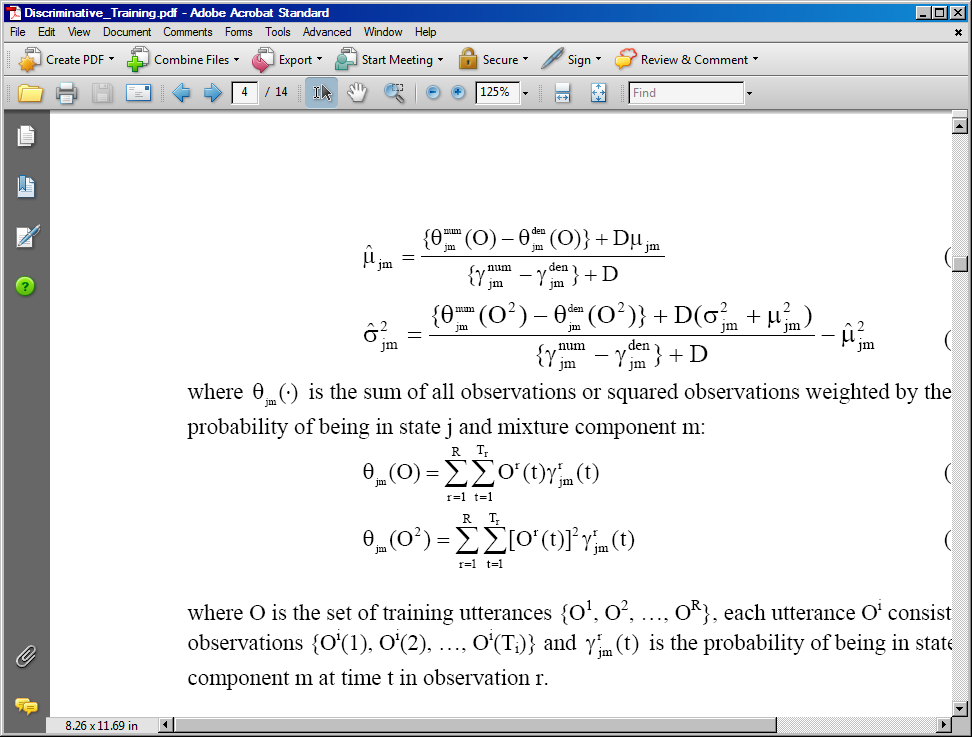 MMI-MAP Experiments
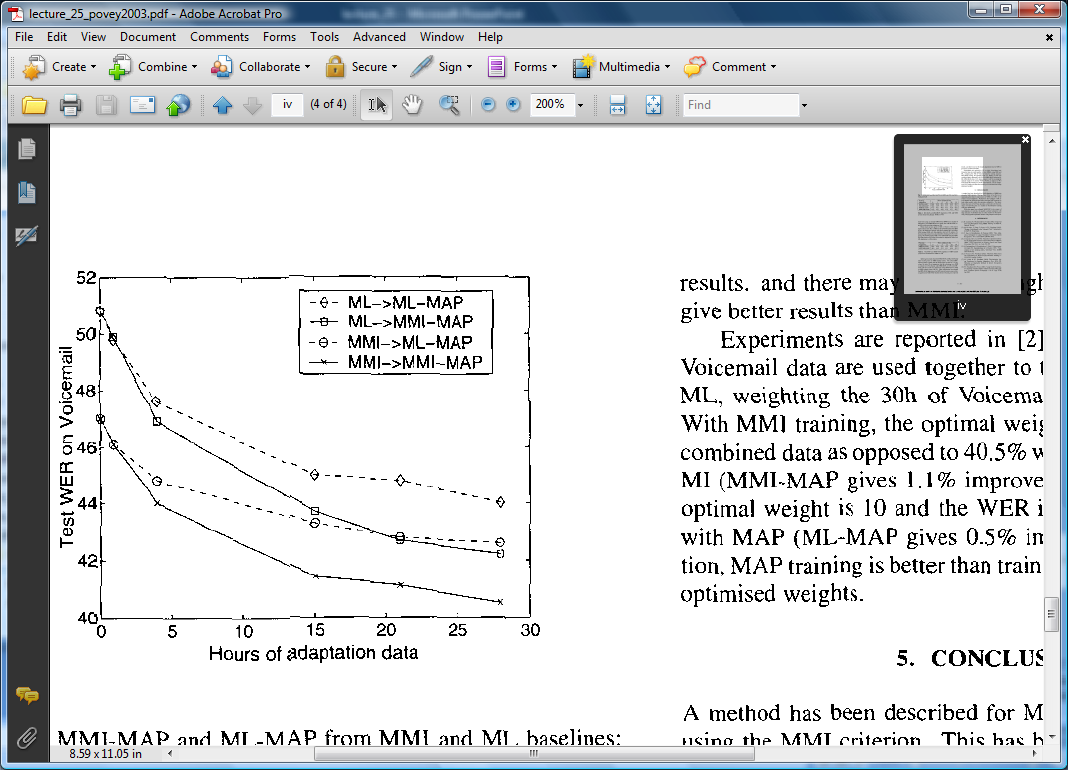 Summary
Reviewed the basic MMI approach.
Discussed the challenges in generating estimates of the occupancies for the competing hypotheses model.
Introduced the concept of MMI-MAP; combining MAP adaptation in the MMI framework.
Presented some experimental results comparing these methods.
Next: can we relax the supervised learning constraint?
One obvious approach would be to “recognize” the data first and then use the recognition output as the supervision transcription.